Evolve Pay for Performance
Shift from a one-size-fits-all to a tailored approach to base pay increases and bonuses.
SAMPLE
Learn about becoming a member
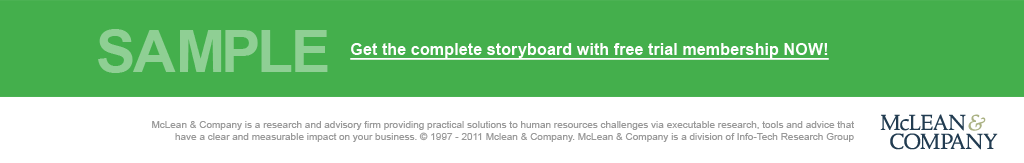 McLean & Company is a research and advisory firm providing practical solutions to human resources challenges via executable research, tools and advice that have a clear and measurable impact on your business. © 1997-2017 McLean & Company. McLean & Company is a division of Info-Tech Research Group.
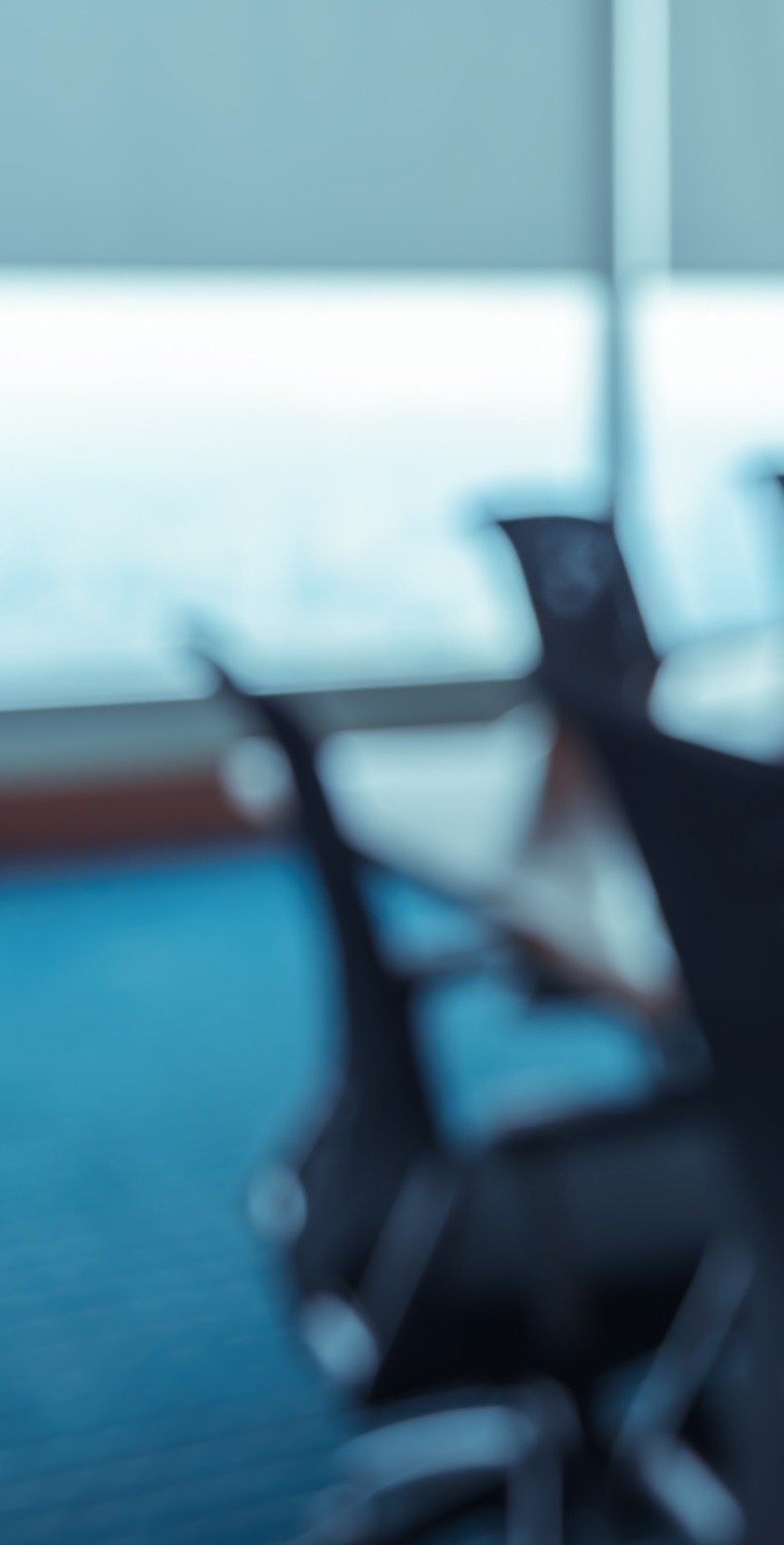 EXECUTIVE SUMMARY
Walk away from this blueprint with:
Situation
The traditional approach to compensation, where performance management ratings drive annual base pay increases and bonuses, is becoming less suitable for today’s environment. 
The objective of pay for performance is to motivate future performance, however, research indicates that this does not work in practice.
A current-state assessment that provides a holistic view of the organization to guide decisions throughout the design process.
Defined objectives for each employee segment or organization-wide that are realistic and tailored to your organization’s strategy, structure, and culture.
A tailored approach to base pay increases and bonuses that will achieve the desired outcomes of the defined objectives, as well as high-level cost impacts to bring to stakeholders.
Complication
Budgets typically aren’t big enough for true differentiation among employees, and many managers do not bother trying to differentiate their direct reports.
The process is lengthy with the involvement of many stakeholders and the outcome has minimal impact.
Both the changing workforce and nature of work no longer support a one-size-fits-all approach to base pay increases and bonuses.
Resolution
Redefine the objectives of providing base pay increases and bonuses to align process with practice.
Design a tailored approach for base pay increases and bonuses that aligns with defined objectives in order to achieve desired outcomes.
This will require a cultural shift in how organizations and employees view the purpose of such compensation programs, as well as transparency regarding what the organization is paying for.
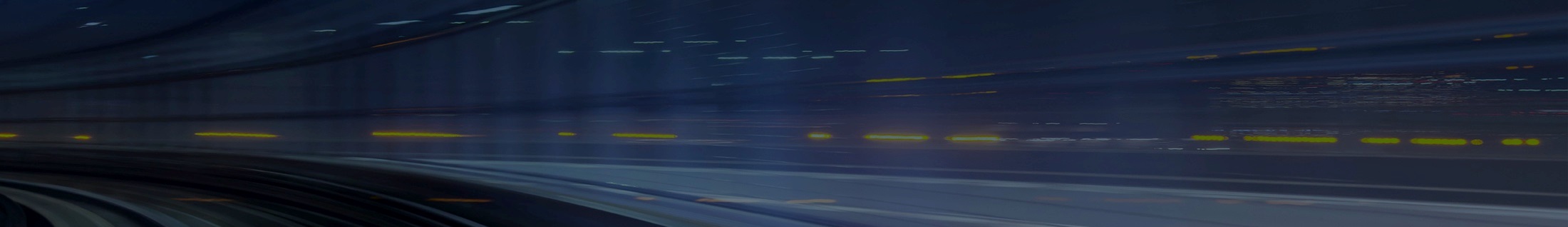 MCLEAN & COMPANY OFFERS VARIOUS LEVELS OF SUPPORT TO BEST SUIT YOUR NEEDS
CONSULTING
WORKSHOP
GUIDED IMPLEMENTATION
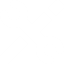 DIY 
TOOLKIT
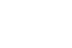 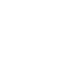 “Our team does not have the time or the knowledge to take this project on. We need assistance through the entirety of this project.”
“We need to hit the ground running and get this project kicked off immediately. Our team has the ability to take this over once we get a framework and strategy in place.”
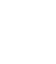 “Our team knows that we need to fix a process, but we need assistance to determine where to focus. Some check-ins along the way would help keep us on track.”
“Our team has already made this critical project a priority, and we have the time and capability, but some guidance along the way would be helpful.”
Diagnostics and consistent frameworks used throughout all four options
Use McLean & Company’s process to guide you in determining your organization’s approach
4
Develop Implementation Plan
3
Base Pay Increase
Base Pay Increase
Annual Base Pay Increase
Design Base Pay Increase and Bonus Approach
Bonus
Annual Bonus
New Objectives
Bonus
2
New Objectives
Determine New Objectives for Base Pay Increases and Bonuses
1
Evaluate Current Pay for Performance Approach
Pay for Performance
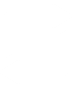 New Objectives
Pay for Performance
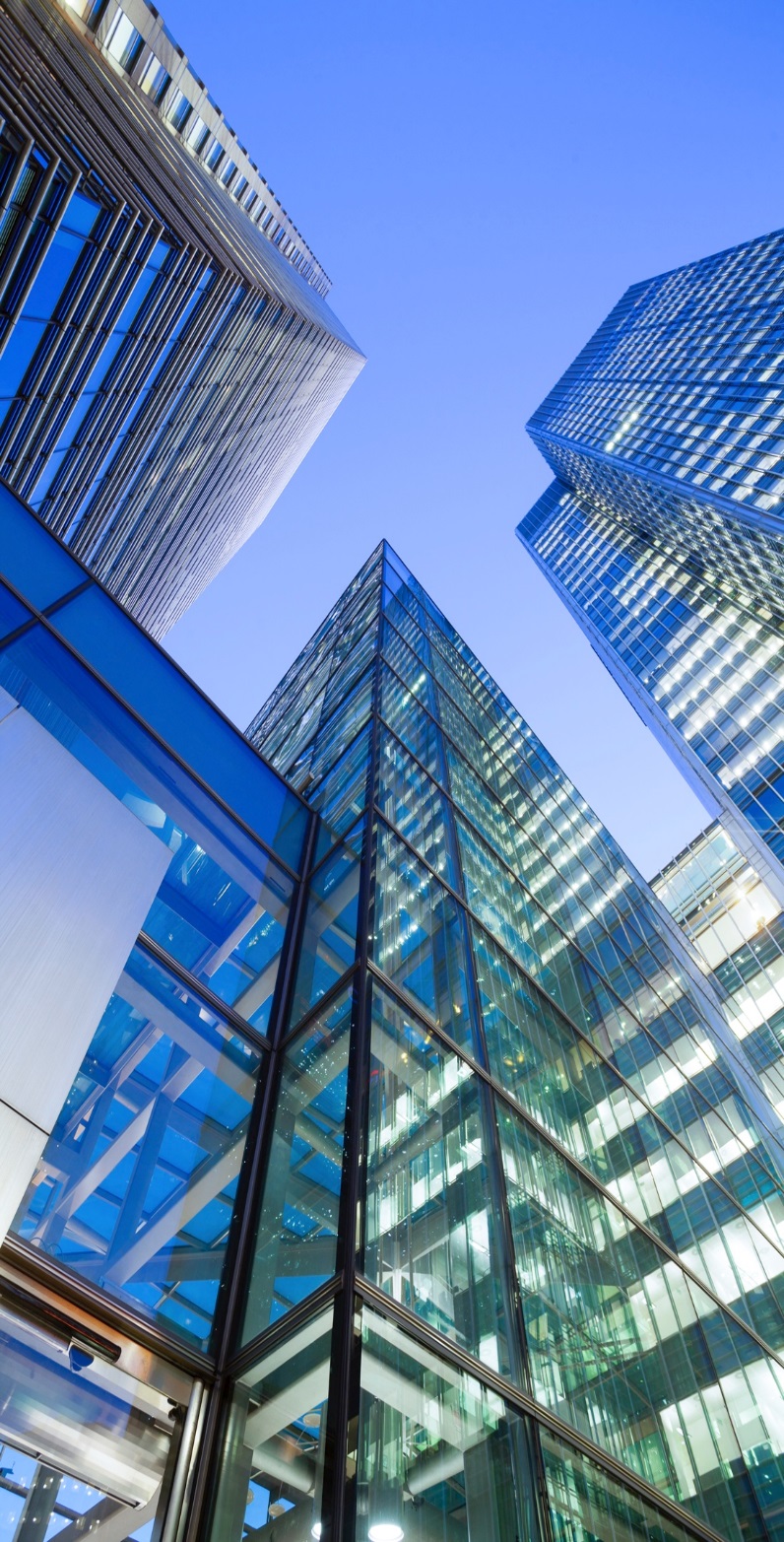 SAMPLE SLIDES
The evolution in performance management signals compensation needs to change
Despite extensive coverage of this evolution, there is uncertainty around how to handle impacts to compensation. Organizations that have shifted away from traditional performance management need to evolve compensation as well.
Dissatisfaction with traditional performance management has resulted in an evolution towards an Agile or more modern approach to better reflect today’s operating environment.
Modern Performance Management
Approach that follows a defined cycle and may use ratings. Key shift is towards a forward focus rather than backward appraisal and quarterly goal reviews.
Agile Performance Management 
System of ongoing, continuous feedback and goal setting that enhances the performance and development of employees on a constant and consistent basis.
Traditional Performance Management and Compensation
Backward-focused performance appraisal during an annual cycle that results in a rating, which then drives base pay increase and bonus amounts.
Although only 10% of organizations report being fully Agile, 31% have incorporated some aspects of Agile performance management and 33% are in the early stages of determining what to incorporate. (Human Resource Executive, 2016)
This blueprint is for organizations that have moved to a modern or Agile approach to performance management, or at least are looking to. For more information on these approaches, explore McLean & Company’s Modernize the Performance Appraisal and Abolish the Annual Performance Appraisal and Move to an Agile System blueprints.
Both Sales and Executive compensation are out of scope for this blueprint, as they require separate structures and a separate design process.
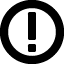 Satisfaction with pay for performance is underwhelming
It’s evident that across the board, pay for performance receives a failing grade.
of organizations find that base pay increases are effective at driving higher levels of employee performance.
40%
Only 45% of employees reported that there is a clear link between their performance and their pay.

What’s worse is that 26% of organizations reported that they pay bonuses even to poor performers (Willis Towers Watson, 2016).
of managers believe that base pay increases drive improved performance among their direct reports.
48%
of managers find that base pay increases adequately differentiate performance among their direct reports.
49%
of organizations find that short-term incentives drive higher levels of employee performance.
50%
of managers believe short-term incentives drive improved performance among their direct reports.
52%
McLean & Company insight
of managers find that short-term incentives adequately differentiate performance among their direct reports.
52%
Despite a vast array of evidence that the current approach is ineffective at both driving and differentiating performance, the objective of P4P continues to be that of motivating performance. It’s time for pay for performance to evolve with a new sense of objective.
(Willis Towers Watson, 2016)
It’s imperative to redefine the objectives of providing base pay increases and bonuses
HR needs to debunk the idea that compensation motivates performance.
“
Redefine why you’re providing annual base pay increases and bonuses.
Clearly, a few percent difference in the amount of a pay increase is unlikely to prove to be a powerful retention device or motivator of performance.
Find a new approach that will better suit your organization, its goals, and performance drivers. 
Be honest and specific with what you’re trying to drive and how programs are carried out in practice. Are you paying for retention? Attraction? Recognition?
Don’t focus on trends. Look at what you want to pay for and why.
Have the courage to look for alternatives that challenge the conventional ways of doing things.
”
– Edward Lawler
63% of departing employees stated that they were receiving a pay increase in their new role (McLean & Company Exit Survey Database, N=2,737).
42% of departing employees stated that base pay had a moderate effect, major effect, or was the primary reason for leaving (McLean & Company Exit Survey Database, N=3,363).
29% of departing employees stated that variable pay had a moderate effect, major effect, or was the primary reason for leaving (McLean & Company Exit Survey Database, N=2,982).
Over 50% of employers have already taken action or are planning on taking action to change the criteria for base pay increases (Willis Towers Watson, 2016).
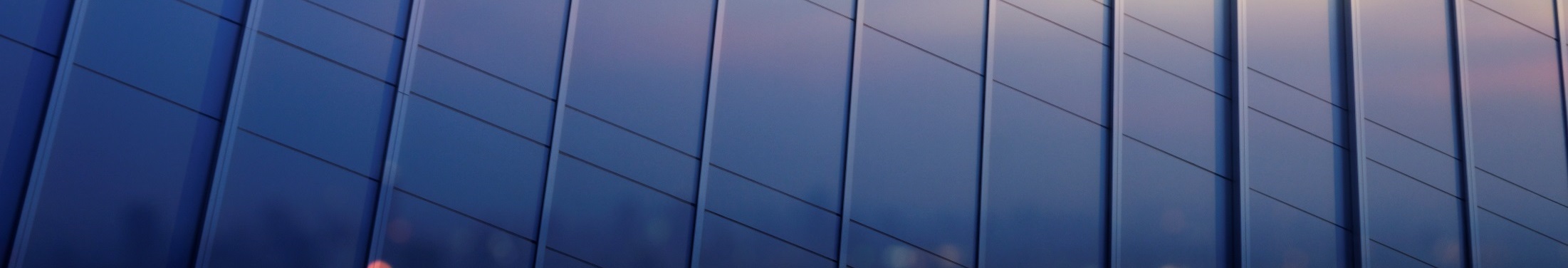 MCLEAN & COMPANY HELPS HR PROFESSIONALS TO:


“
Now, more than ever, 
HR leaders need to help their organizations maximize the value of their people.  
McLean & Company offers the tools, diagnostics, and programs to drive measurable results.

– Jennifer Rozon, 
Vice President, 
McLean & Company
Empower management to apply HR best practices
Maintain a progressive set of 
HR policies & procedures


“
Develop effective talent acquisition & retention strategies
Demonstrate the business impact of HR


Stay abreast of HR trends & technologies
Build a high performance culture
Sign up to have access to our extensive selection of practical solutions for your HR challenges
LEARN ABOUT BECOMING A MEMBER
Toll Free: 1-877-281-0480
hr.mcleanco.com
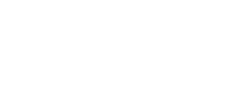 SAMPLE